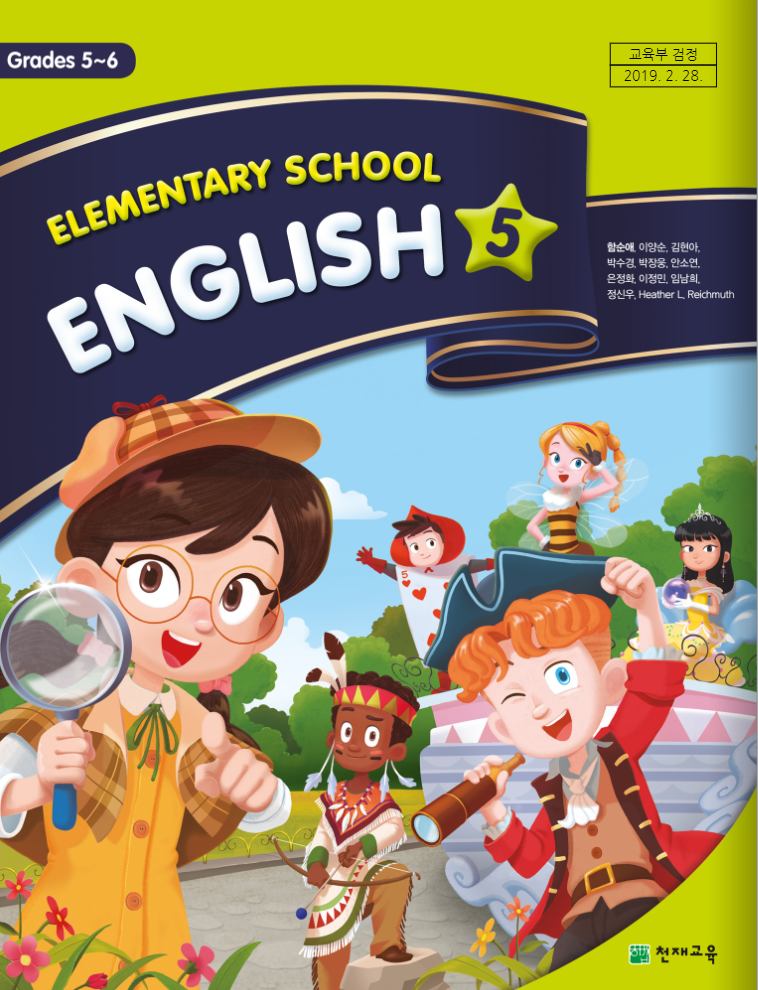 Lesson 2.

What Do You Do on Weekends?

5차시
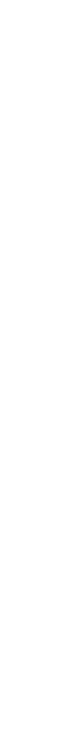 Lesson 2  What Do You Do on Weekends?(5)
English Grade 5
공부할 내용
1.  여가 활동을 나타내는 문장 쓰기



2. 여가 활동을 소개하는 글 쓰기
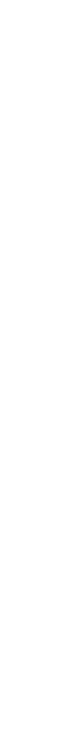 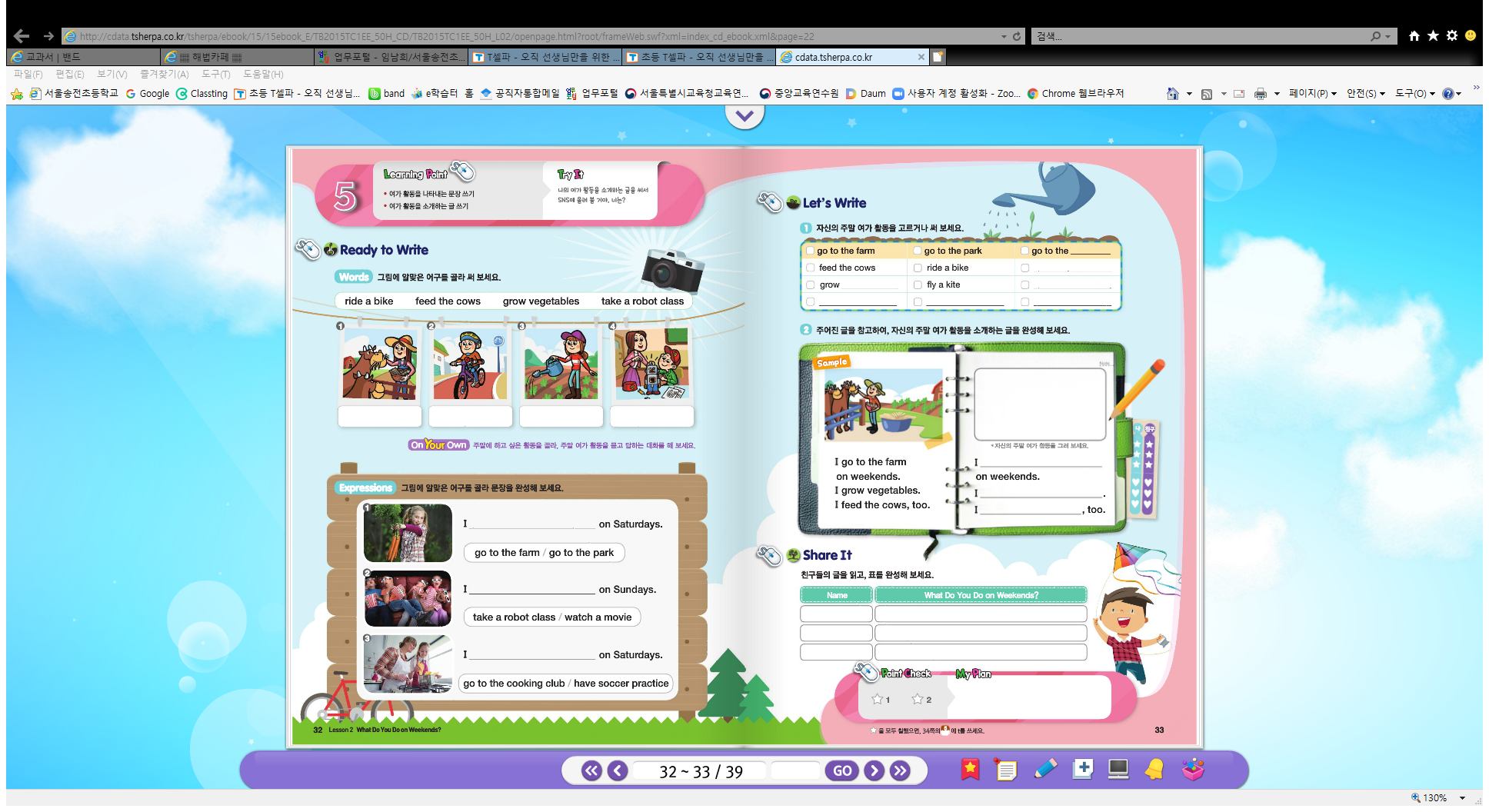 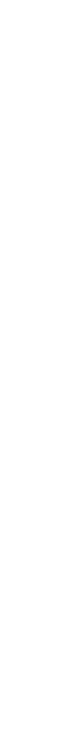 Word Game
feed
grow
take
ride
the cows
a bike
vegetables
a robot class
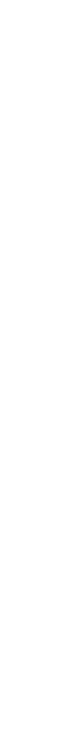 Ready to Write
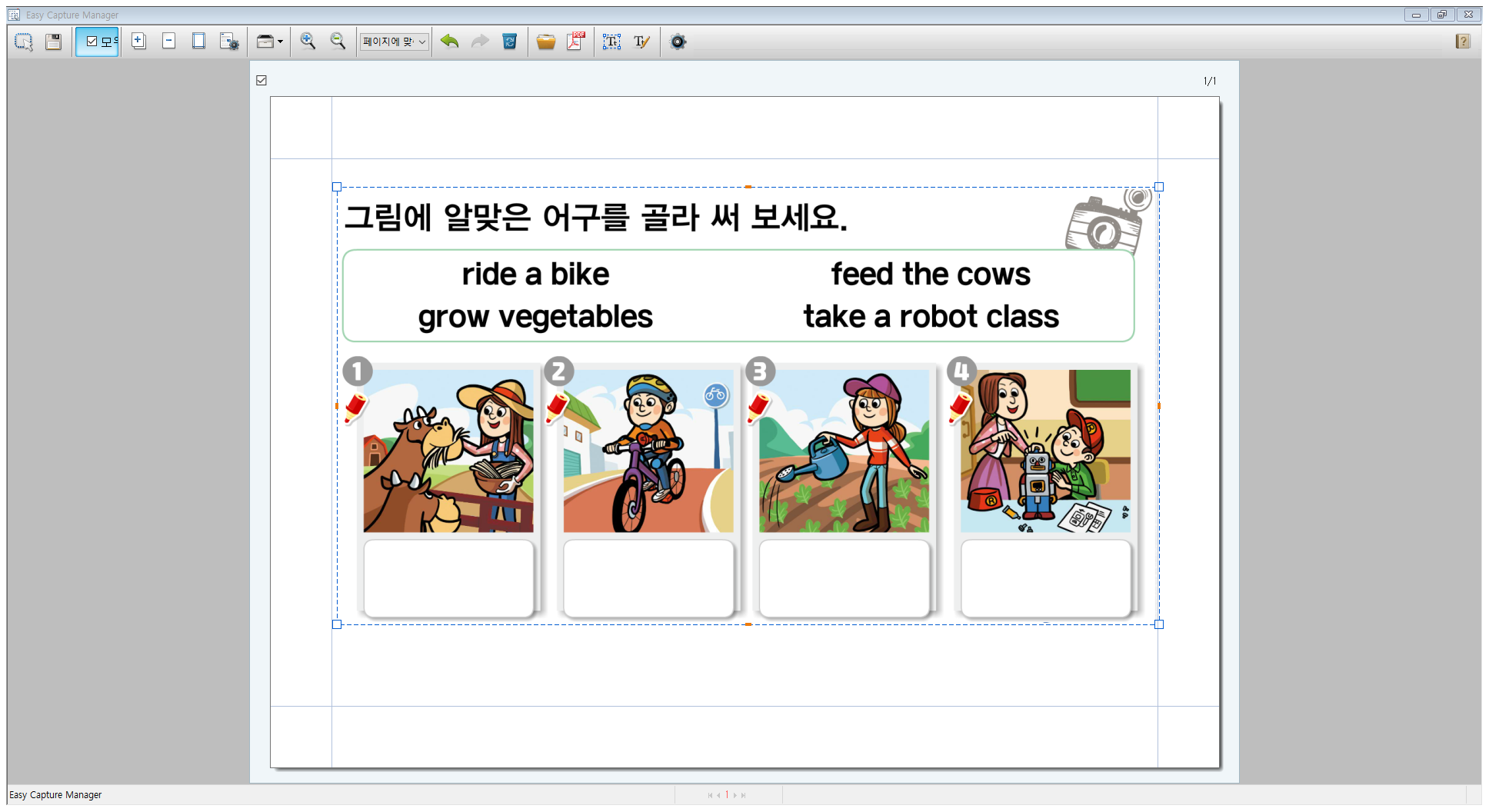 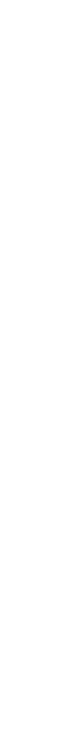 Ready to Write
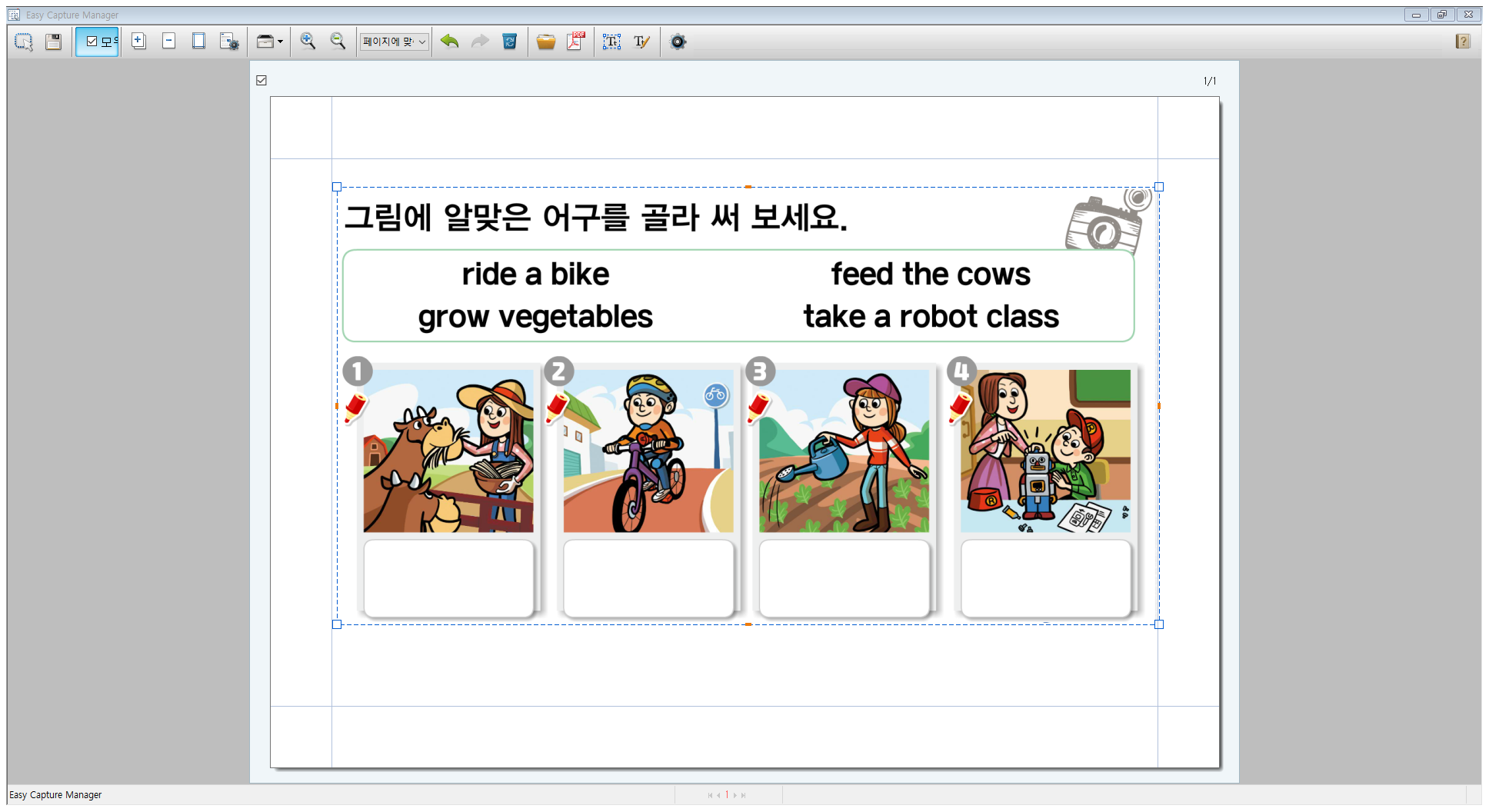 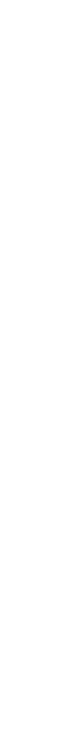 Ready to Write
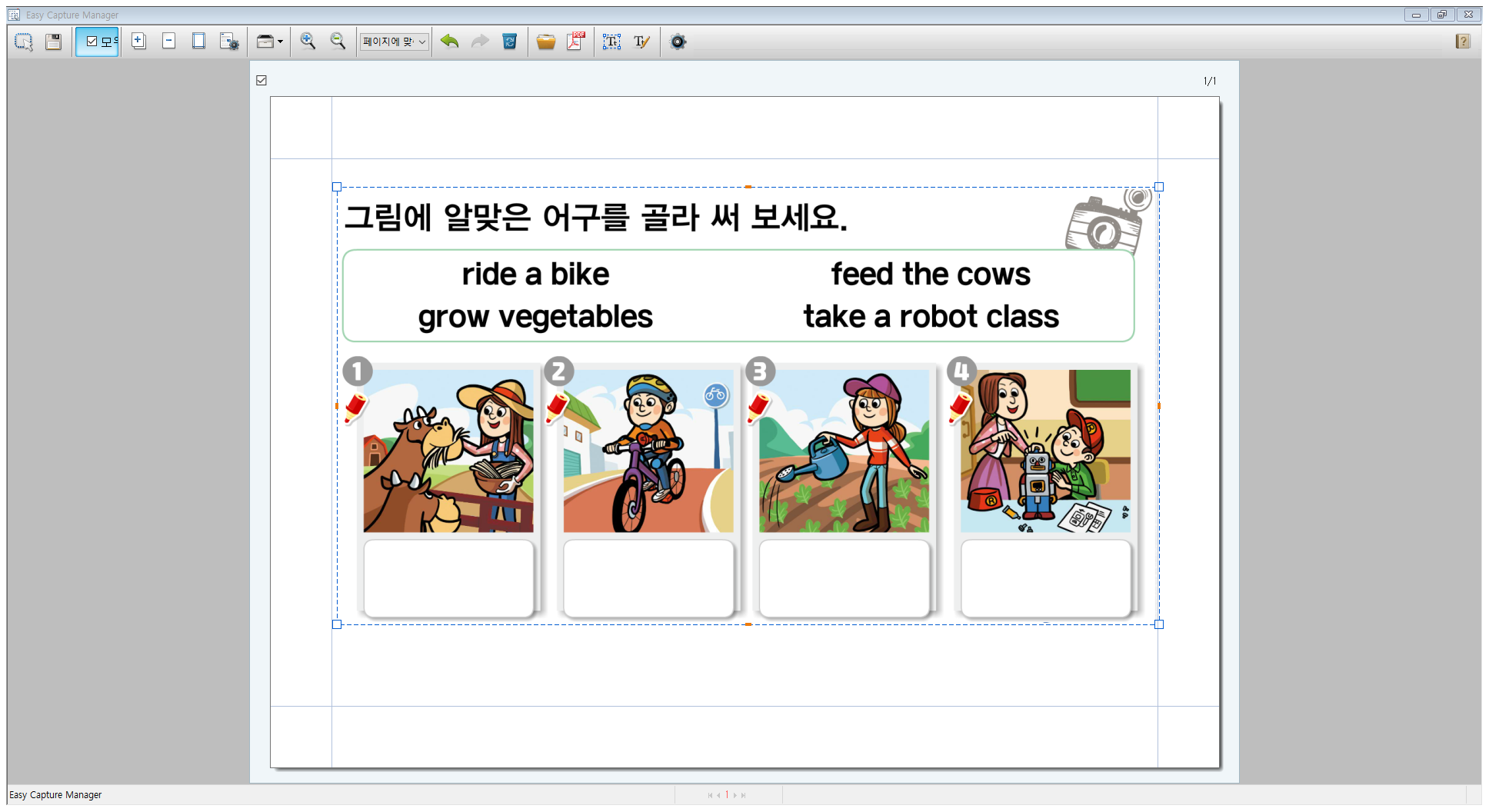 take a robot class
grow vegetables
feed the cows
ride a bike
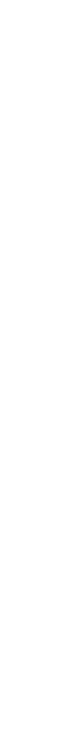 Expressions  그림에 맞는 어구를 골라 문장을 완성해 보세요.
go to the farm
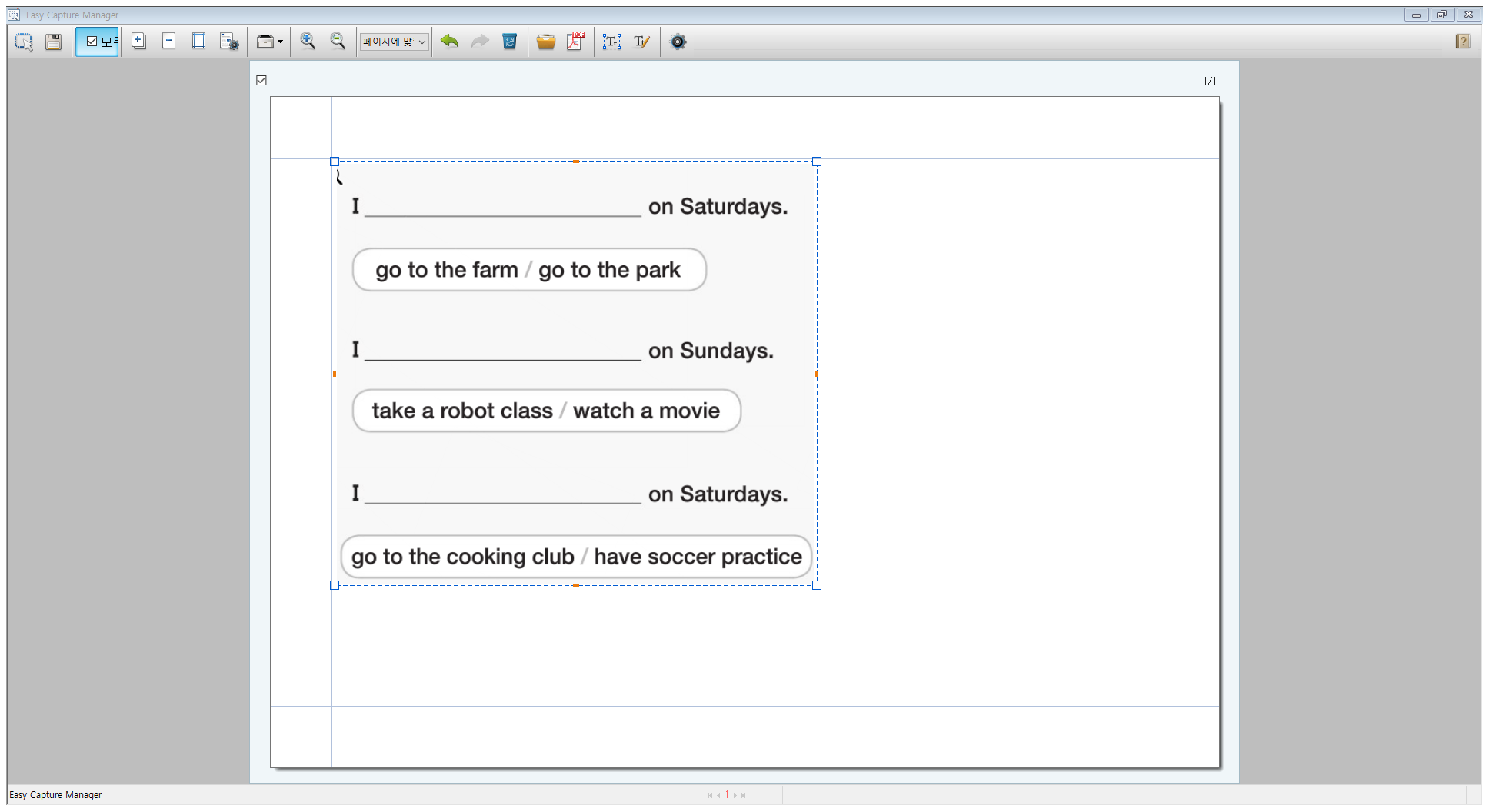 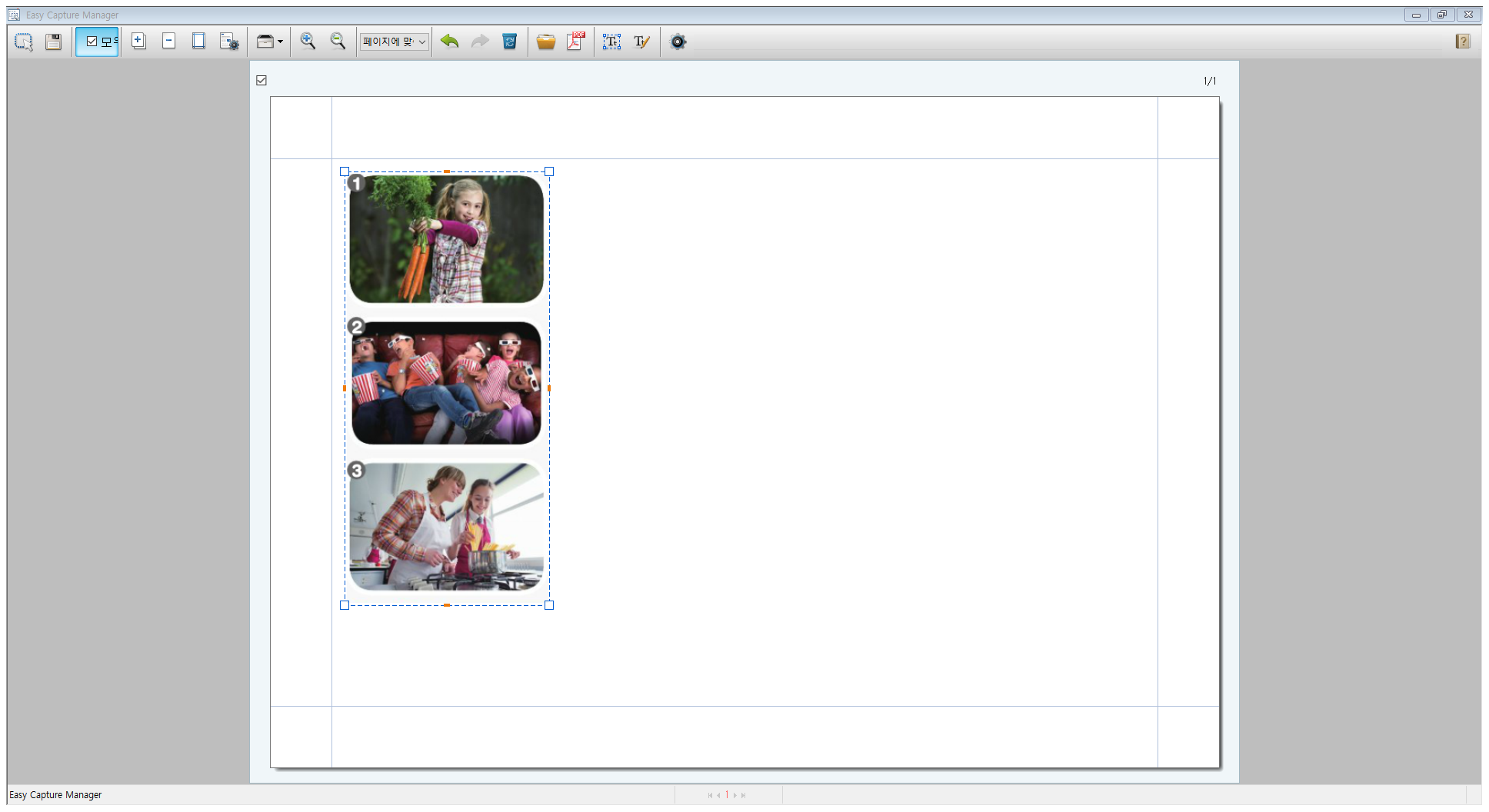 watch a movie
go to the cooking club
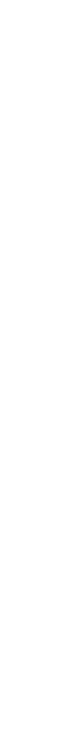 Let’s Write
book club
v
v
read books
write a story
v
vegetables
pick tomatoes
play with friends
make a book
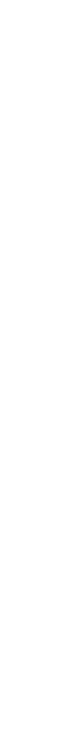 Let’s Write
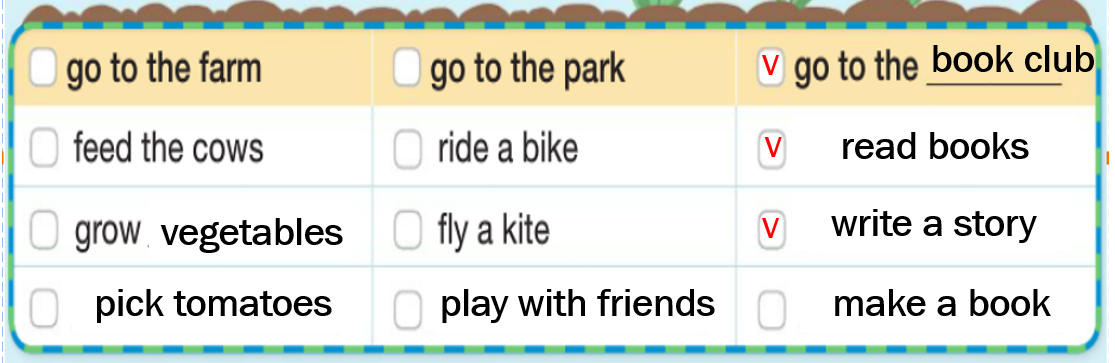 go to the book club
read books
write a story
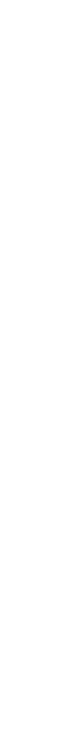 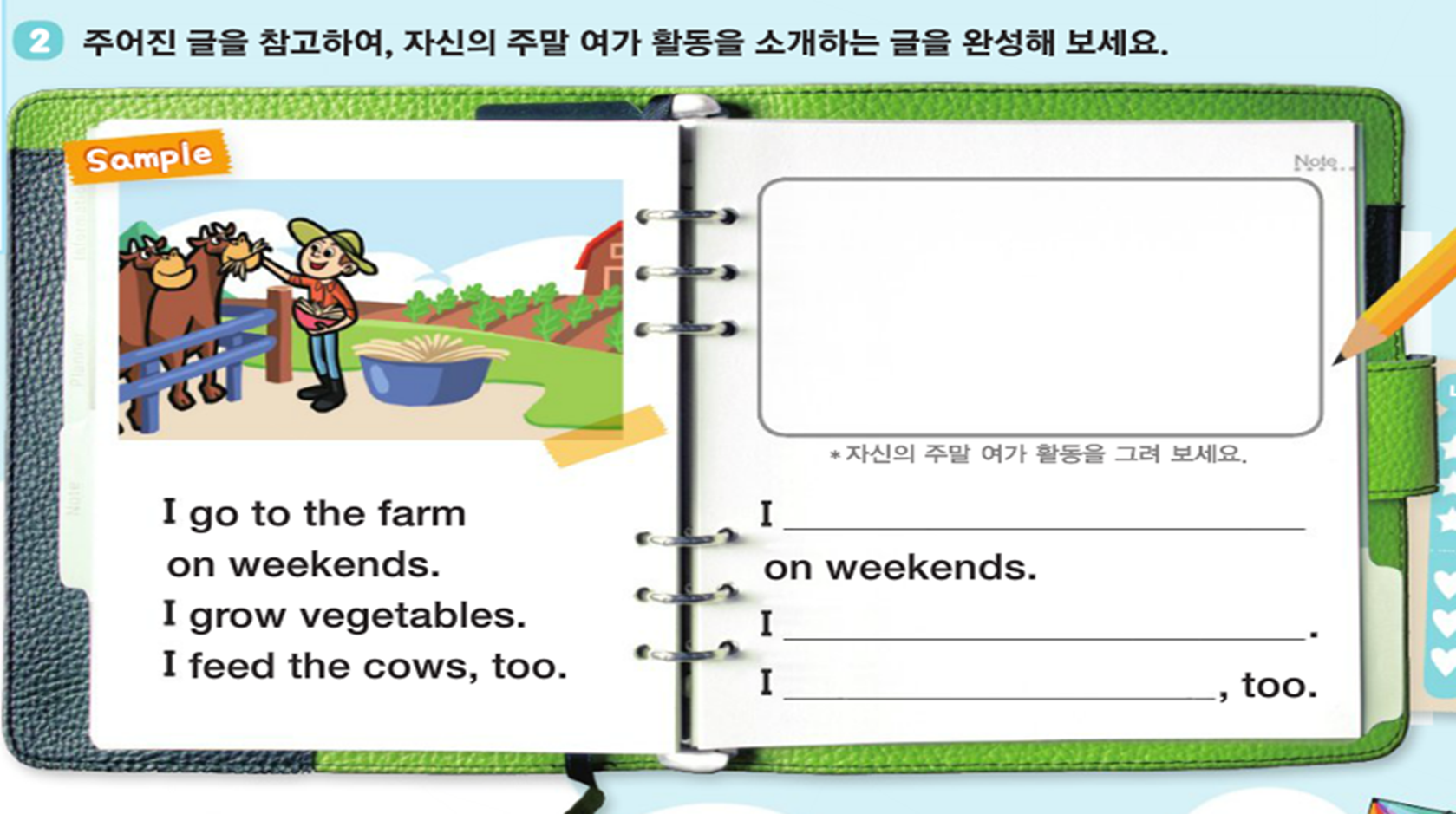 Write a Story
‘자신의 여가생활’을 소개하는 글을 완성해 보세요.
자신의 주말 여가 활동 3가지
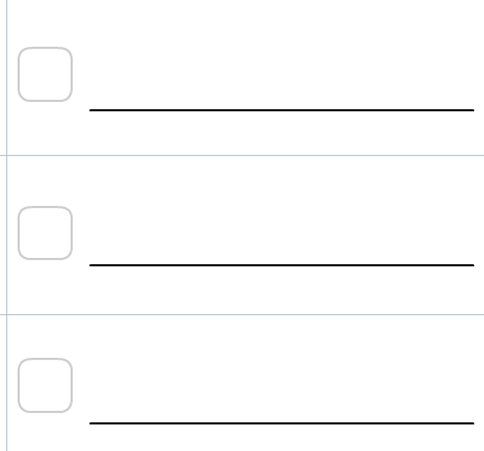 정리하기
나는 주말마다 공원에 가 . 
나는 자건거를 타.
나는 연도 날려.
I go to the park on weekends. 
I ride a bike.
I fly a kite, too.
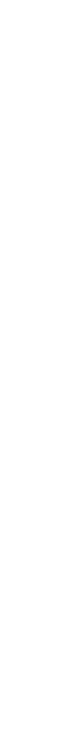 도전! 나도 할 수 있어요!
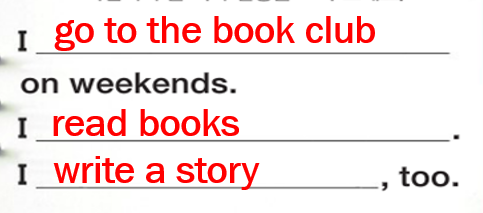 교과서 33쪽 Point Chec
Share It 친구들 글 읽고, 표 완성하기
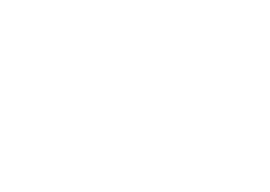 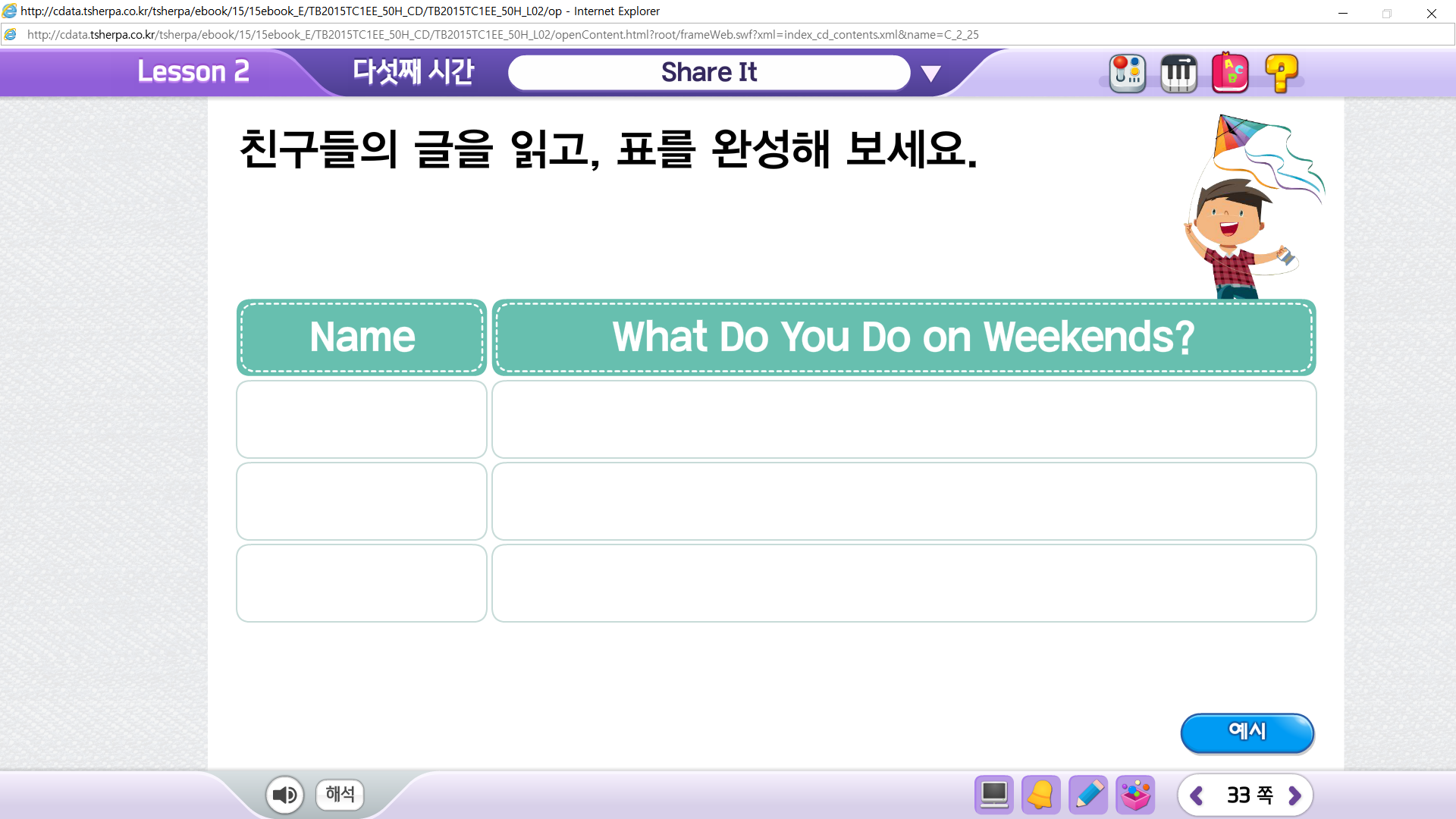 Nami
write a story
go to the book club,
read books,
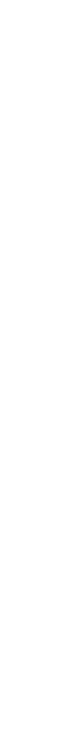 이 영상에 사용한 교과서의 지문, 삽화, 음원, 영상 등 
모든 교과서 자료는 (주)천재교육에 저작재산권이 있습니다.
이 영상의 저작재산권은 제작자에게 있습니다
이 영상은 각 초등학교에서 수업에 사용할 수 있습니다.
이 외의 방법과 목적으로 이 영상을 사용하거나 
일부 또는 전부를 저장 장치에 저장하거나, 
일부 또는 전부를 다른 자료에 사용하는 것은 
저작권법에 위배될 수 있음을 알려드립니다
도전! 나도 할 수 있어요!
정화샘, 이 부분은 정화샘이 직접 하셔야 할 것 같구요
네~~~
1. 출신 나라  말하기 연습(7번 이상)

2. 교과서 11쪽 Point Check(포인트 체크) 풀기
    (디지털교과서에서 음성을 들을 수 있어요.)